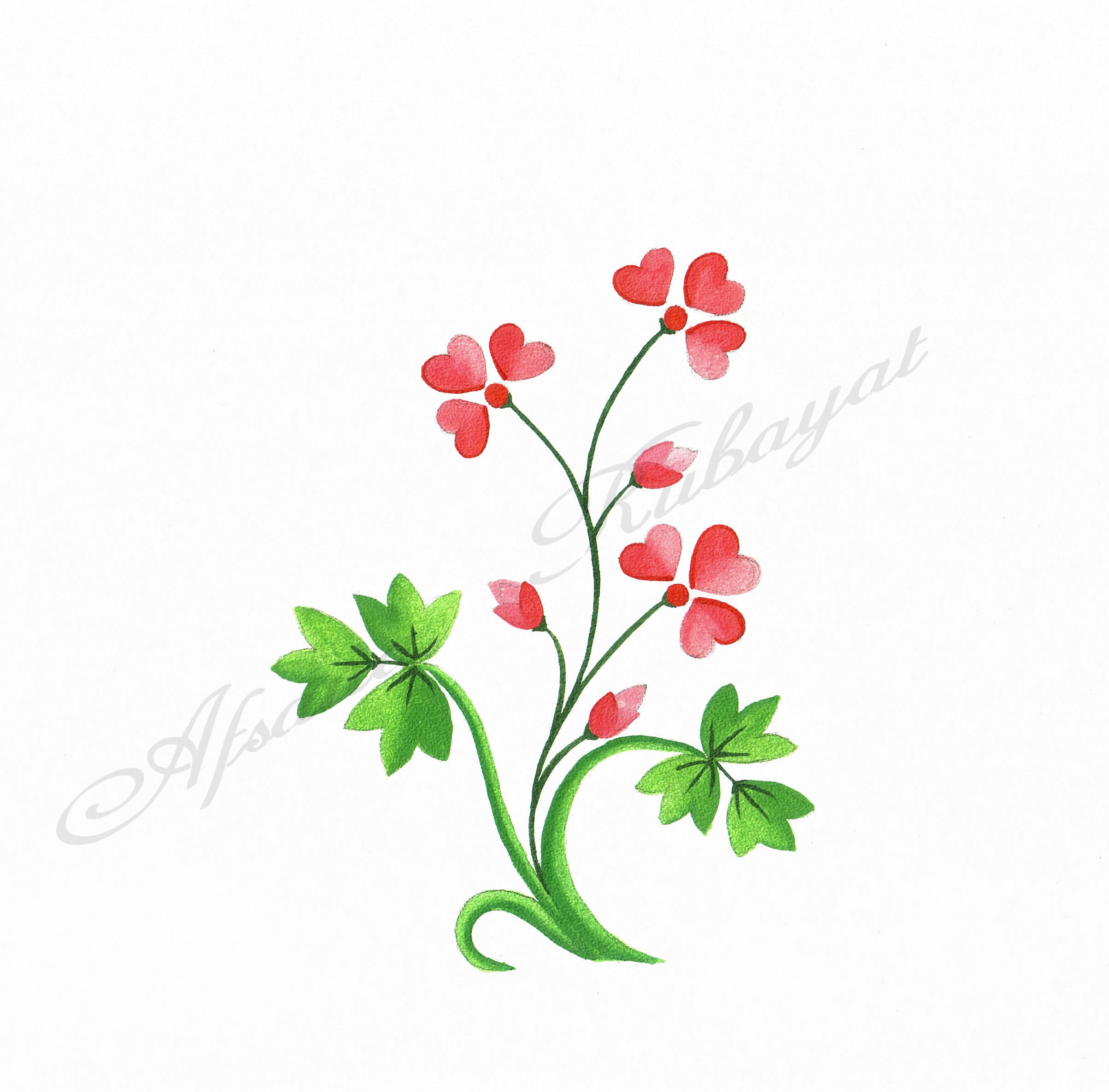 স্বাগতম
একাদশ শ্রেণি
বিষয় – বাংলা -১
মোঃ ইমদাদুল হক
ভাষা শিক্ষক ( বাংলা) 
নড়াইল টেকনিক্যাল স্কুল ও কলেজ নড়াইল
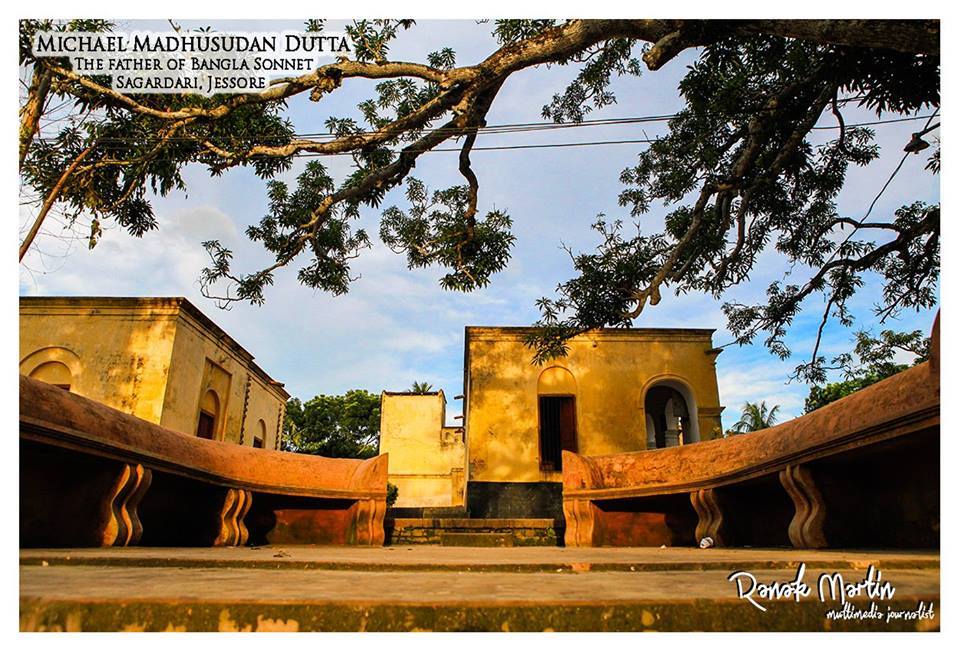 কবি মধুসূদন দত্তের বাড়ি
কবিতা বিভীষণের প্রতি মেঘনাদ
কবি 
মধুসূদন দত্ত 
(১৮২৪ -১৮৭৩)
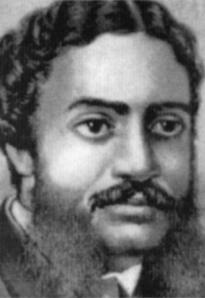 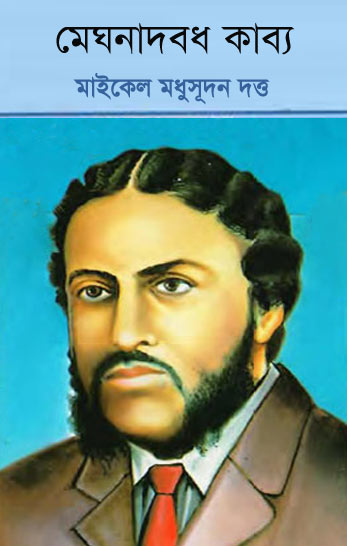 শ্রী মধুসূদন দত্ত
শিখনফল
১। শুধু মাত্র আত্মরক্ষার জন্য পরিবারের শত্রুর পক্ষ সমর্থন করা জঘন্য পাপ । 
২। মৃত্যু নিশ্চিত জেনেও দেশের পক্ষে  যে লড়াই করে সে শ্রেষ্ঠ মানুষ ।
কবিতা পাঠ
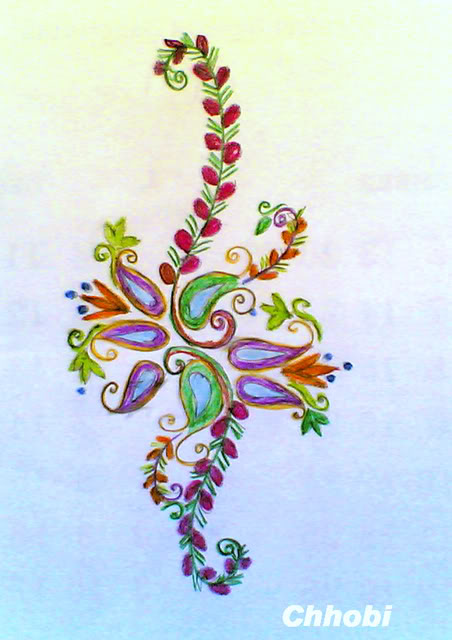 ‘বিভীষণের প্রতি মেঘনাদ ‘ কবিতাটি ‘মেঘনাদ বধ ‘ কাব্যের অন্তর্গত ।
মেঘনাদ এর পিতার নাম রাবণ । 
রাবণরা তিন ভাই – 
রাবণ , বিভীষণ , কুম্ভকর্ণ ।
পরিচয়-
বিভীষণ – কাকা 
মেঘনাদ – ভাতিজা
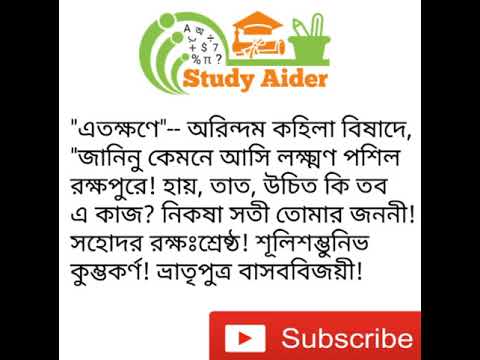 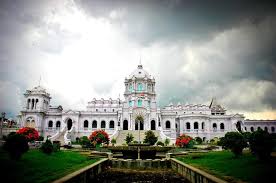 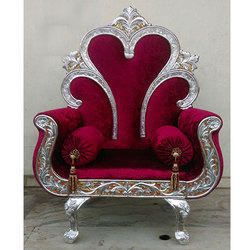 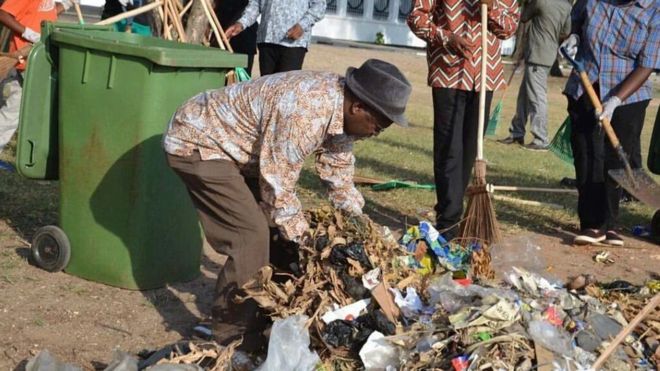 চণ্ডালে বসাও আনি রাজার আলয়ে ?
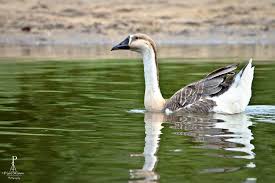 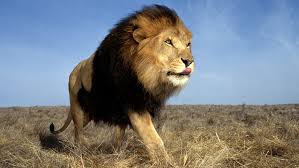 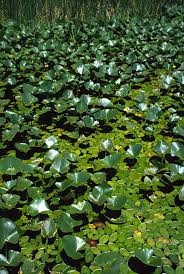 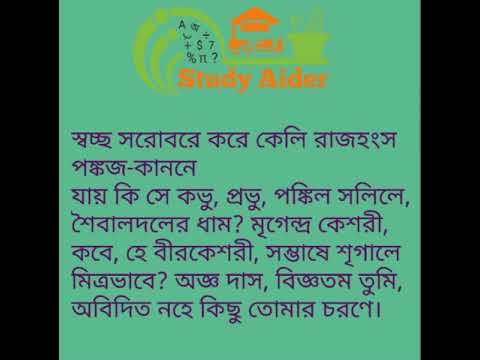 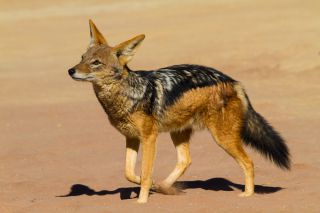 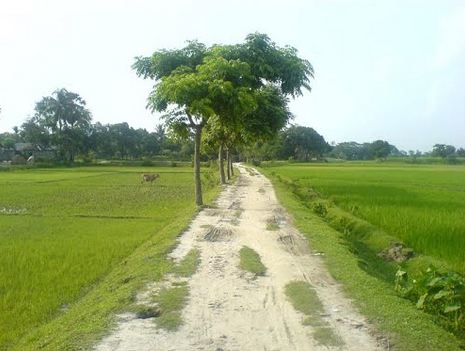 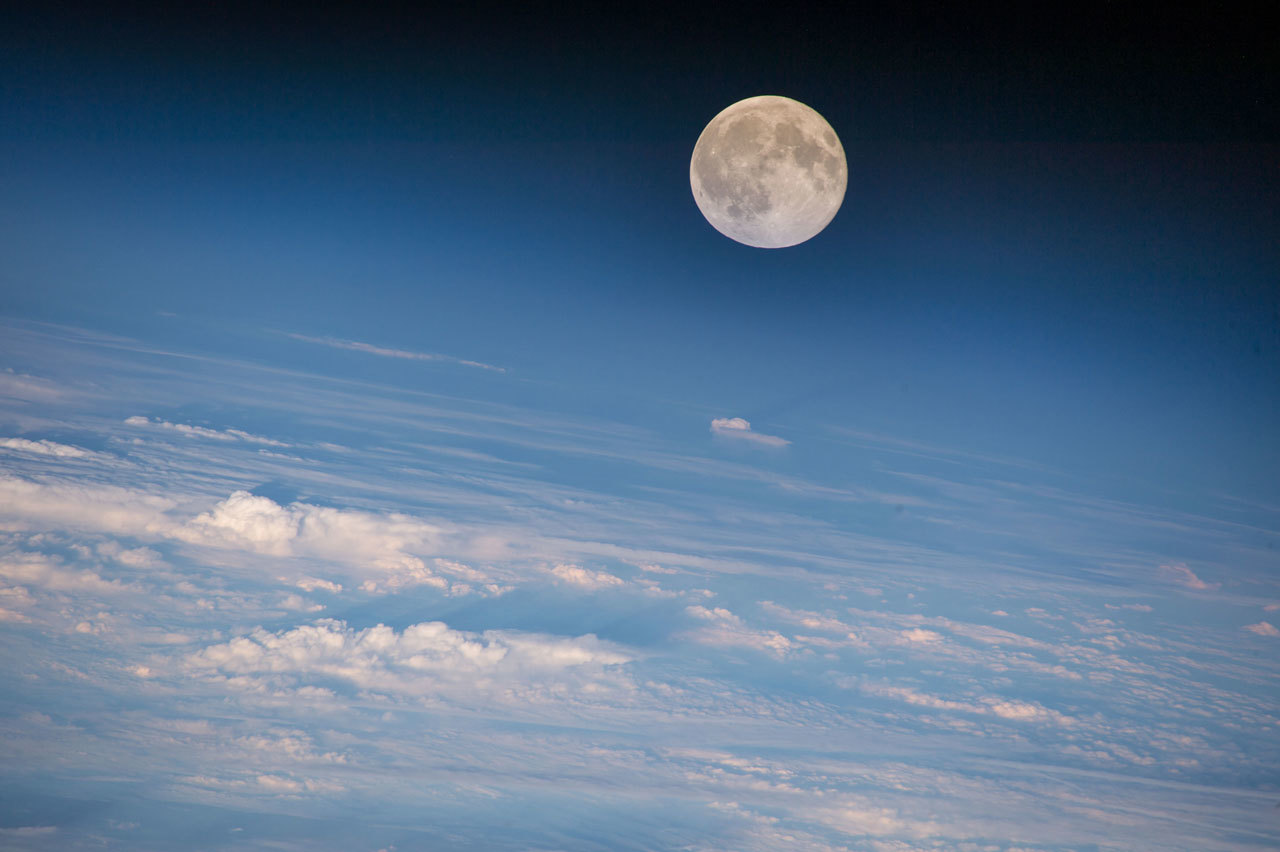 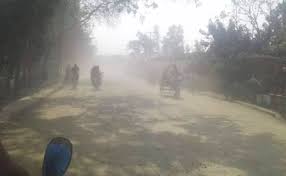 স্থপিলা বিধুরে বিধি স্থনুর ললাটে
পড়ি কি ভূতলে শশী যান গড়াগড়ি 
ধুলায় ?
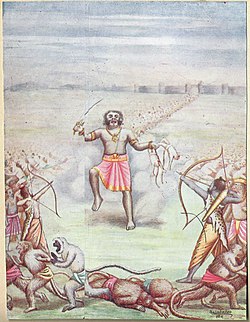 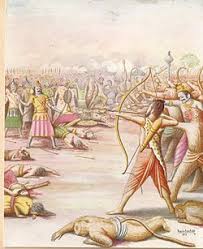 মেঘনাদের বীরত্বের পরিচয়
দেব- দৈত্য –নর-রণে , স্বচক্ষে দেখেছ
রক্ষঃ শ্রেষ্ঠ ,পরাক্রম  দাসের ; কী দেখি 
ডরিবে এ দাস হেন দুর্বল মানবে ?
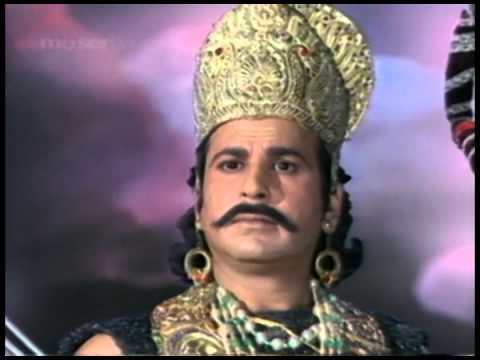 হায়, তাত, উচিত কি তব 
এ কাজ , নিকষা সতী তোমার জননী , 
সহোদর রক্ষশ্রেষ্ঠ
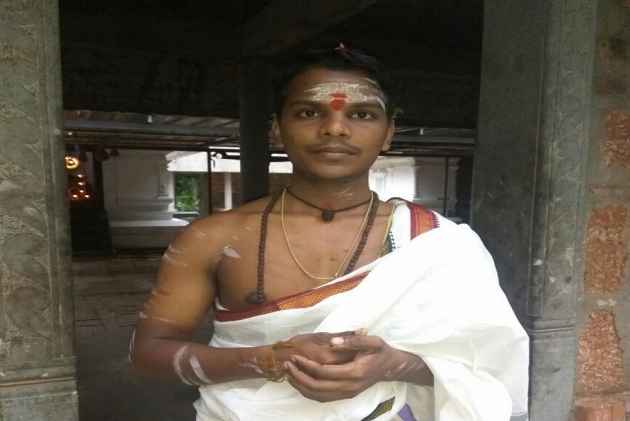 ভ্রাতৃপুত্র বাসববিজয়ী
নিজগৃহপথ, তাত, দেখাও তস্করে  ?
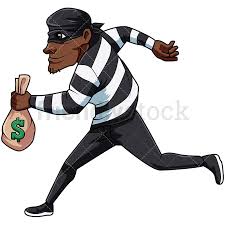 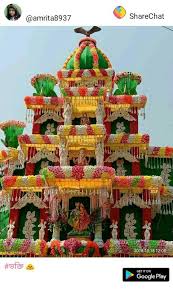 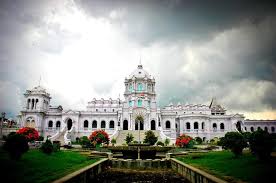 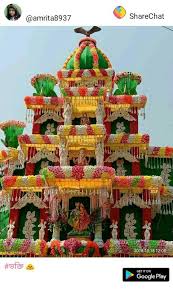 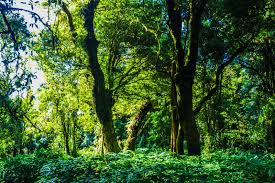 তব জন্মপুরে , তাত, পদার্পণ করে 
বনবাসী ।
ধর্মপথগামী  
হে রাক্ষসরাজানুজ , বিখ্যাত জগতে
তুমি; - কোন ধর্ম মতে , কহতা  দাসেরে , শুনি ,
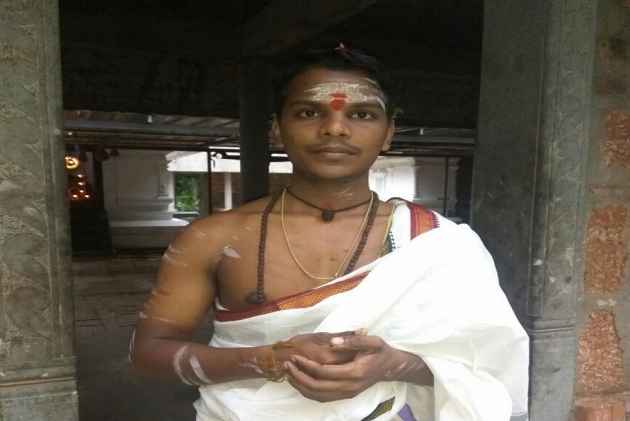 জ্ঞাতিত্ব
ত্ব ভ্রাতৃত্ব
এ সকলে দিলা জলাঞ্জলি ?
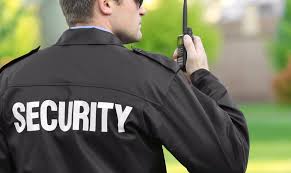 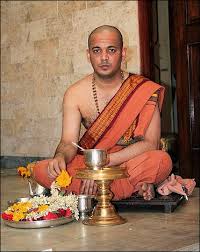 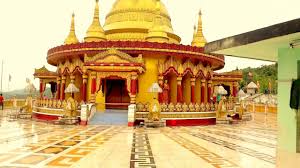 মেঘনাদ
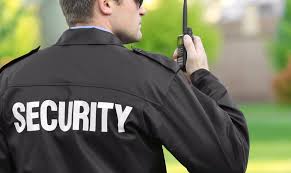 নিকুম্ভিলা যজ্ঞাগার
কবিতায় কোন ছবি
 কি নামে পরিচিত ?
বিভীষণ
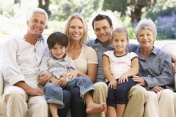 শাস্ত্রে বলে , গুণবান যদি 
পরজন , গুণহীন স্বজন , তথাপি 
নির্গুণ স্বজন শ্রেয় , পরঃ পরঃ সদা । 
এ শিক্ষা হে রক্ষোবর কোথায় শিখিলে ?
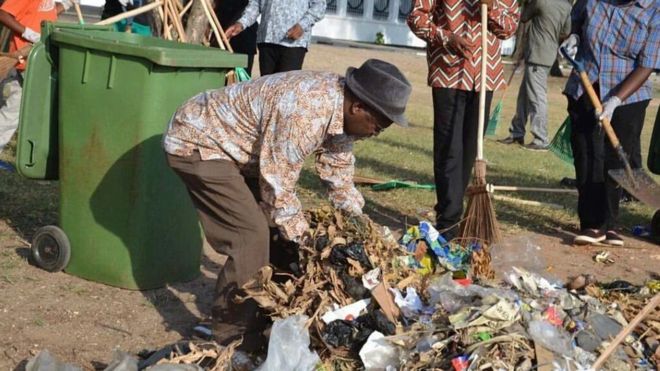 কিন্তু বৃথা গঞ্জি তোমা । হেন সহবাসে ,
হে পিতৃব্য , এ বর্বরতা কেন না শিখিবে ? 
গতি যার নীচ সহ , নীচ সে দুর্মতি ।
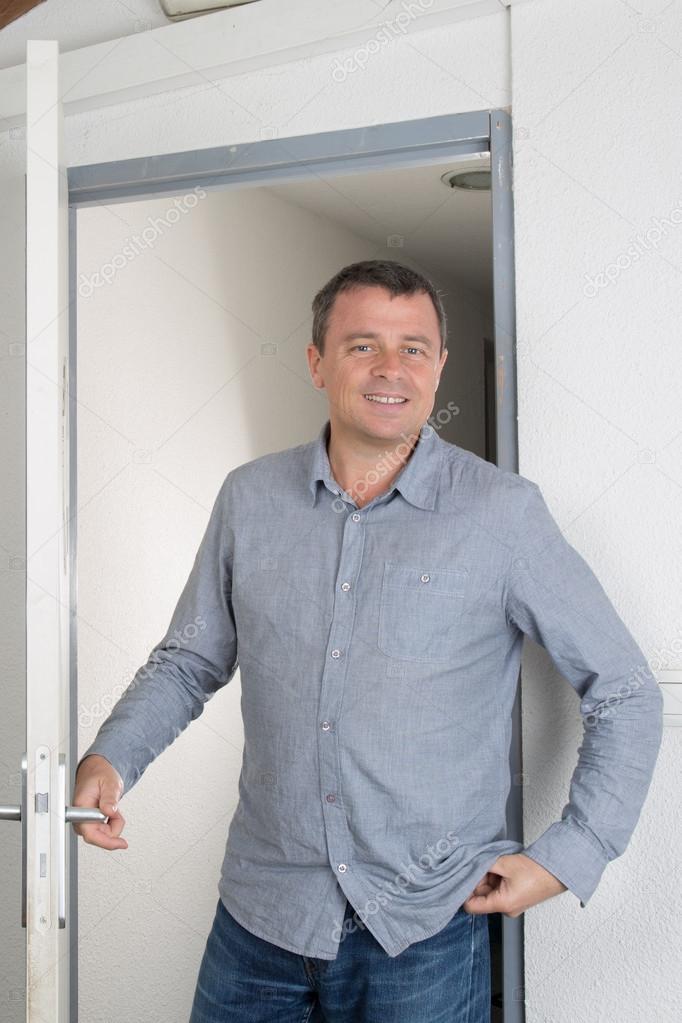 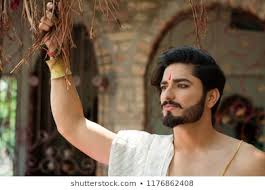 হে বিধাতঃ নন্দম কাননে 
ভ্রমে দুরাচার দৈত্য ? প্রফুল্ল কমলে 
কীটবাস ? কহ তাত , সহিব কেমন 
হেন অপমান আমি , ভ্রাতৃ- পুত্র তব ?
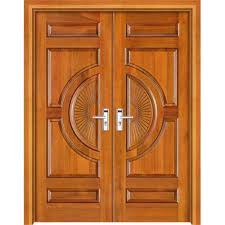 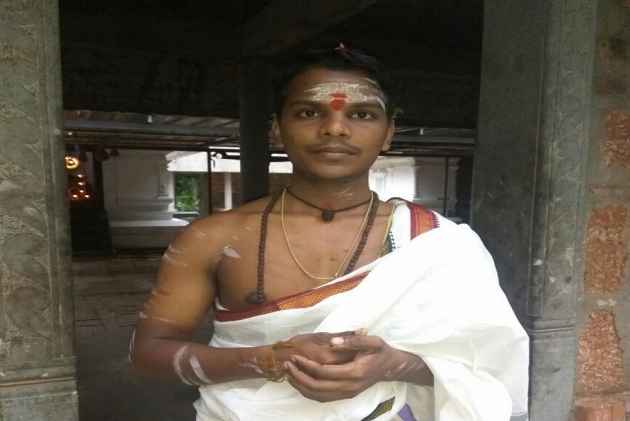 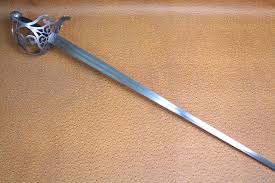 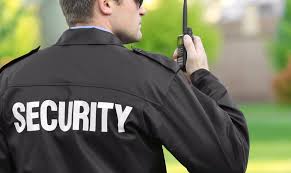 ছবি গুলো কবিতার কোন কোন বিষয় বুঝায় ?
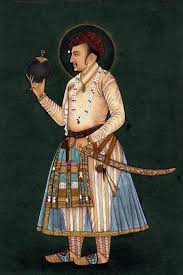 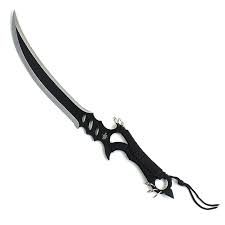 শ্রেণির কাজ
লক্ষণকে গোপন পথে নিজের বাড়িতে নিয়ে আসার জন্য বিভীষণকে মেঘনাদ কি কি  বলেছিল উল্লেখ কর ।
বাড়ির কাজ
গতি যার নীচ সহ , নীচ সে দুর্মতি ---- বিভীষণের প্রতি মেঘনাদ কবিতা অবলম্বনে উক্তিটি ব্যখ্যা  কর ।
ধন্যবাদ
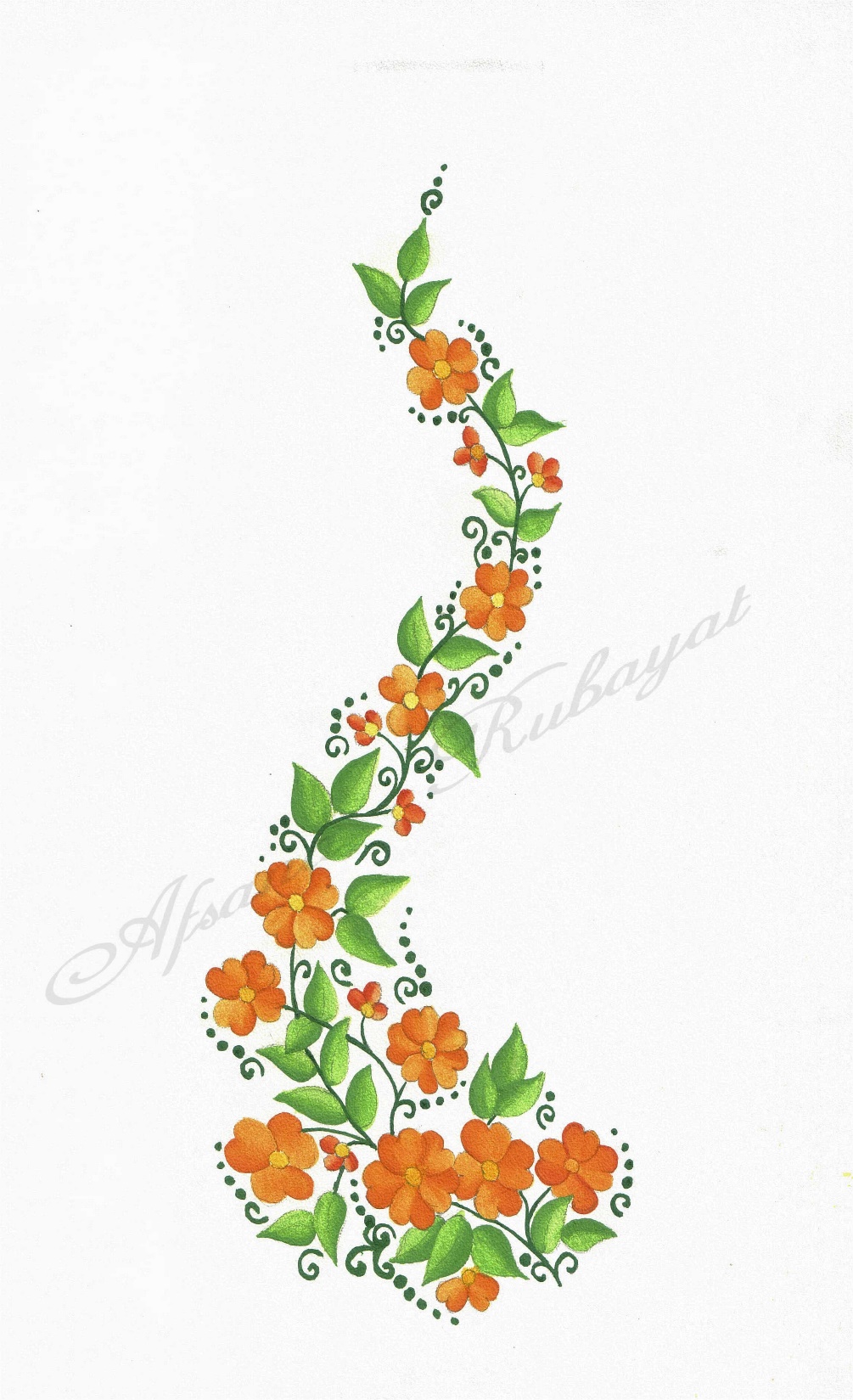